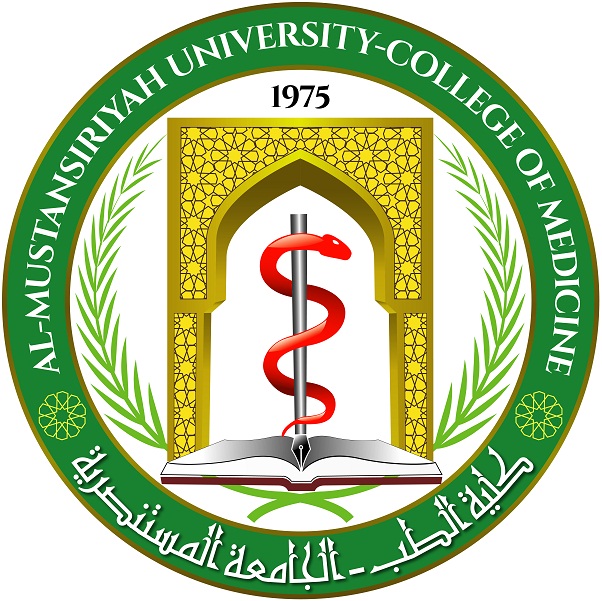 Pelvic organ prolapse
Dr Ban Hadi 2018
Objectives:
by the end of this lecture, the 5th year student should be able to:

Define genital prolapse
Summarize the types and grades of prolapse
Differentiate  between its types by history taking
Demonstrate on menniquene the examination of a case with genital prolapse
Predict the management option for different case presentations
Definition
Pelvic organ prolapse (POP) is defined as the downward
displacement of pelvic organs from their original position into or beyond the vagina
Grading
Three degrees of prolapse are described and the lowest or most dependent portion of the prolapse is assessed while the patient is straining:
• 1st: descent within the vagina
• 2nd: descent to the introitus
• 3rd: descent outside the introitus
In the case of uterovaginal prolapse, the most dependent portion of the prolapse is the cervix. Third-degree uterine prolapse is termed ‘procidentia’ and is usuallyaccompanied by cystourethrocele and rectocele
Pathophysiology:
There are three components that are responsible for supporting the position of the uterus and vagina:
• ligaments and fascia, by suspension from the pelvic side walls;
• levator ani muscles, by constricting and thereby maintaining organ position;
• posterior angulation of the vagina, which is enhanced by rises in abdominal pressure causing closure of the ‘flap valve’.
Aetiology
1.Congenital
2% of symptomatic prolapse occurs in nulliparous women, implying that there may be a congenital weakness of connective tissue. 
2.Childbirth and raised intra-abdominal pressure
The single major factor leading to the development of genital prolapse appears to be vaginal delivery. 
 chronic cough or constipation is also a risk factor.
3.Ageing and menopause
The process of ageing can result in loss of collagen and weakness of fascia and connective tissue. These effects are noted particularly during the post-menopause as a consequence of oestrogen deficiency.
4.Postoperative
Poor attention to vaginal vault support at the time of hysterectomy leads to vault prolapse 
5.Obesity and smoking
Diagnosis:
History
Women usually present with non-specific symptoms. Evaluation of risk factors such as vaginal deliveries, chronic cough and constipation.
 
• Non-specific: lump in the introitus, local discomfort, backache, bleeding/infection if ulcerated, dyspareunia or apareunia. 
Rarely, in extremely severe cystourethrocele, uterovaginal or vault prolapse, renal failure may occur as a result of ureteric kinking.
 
• Specific:
• cystourethrocele – urinary frequency and urgency, voiding difficulty, urinary tract infection, stress incontinence;
• rectocele: incomplete bowel emptying, digitations and splinting (digital support for the perineum to defecate), passive anal incontinence
Examination:
Abdominal examination: masses, hernia and scars.
Vaginal examination:
 Prolapse may be obvious when examining the patient in the dorsal position if it protrudes beyond the introitus; ulceration and/or atrophy may be apparent ( the ulcer called decubitus ulcer),
 
The anterior and posterior vaginal walls and cervical descent should be assessed with the patient straining in the left lateral position, using a Sims speculum.
Examination:
assess the uterus and cervix for masses, Pelvic floor tone assessment
 
cough test for stress incontinence
Investigations:
The condition is diagnosed clinically
 1. If urinary symptoms are present, Urinalysis, Flow study and measurement of residuals are essentials. Urodynamics can be done.
2. If renal failure suspected, serum urea, creatinine and renal ultrasound are performed. 
3. There is little place for radiological investigations such as dynamic MRI and transperitoneal ultrasound (TPUS)
Prevention
Prevent and limit injury to pelvic support during childbirth  by :
Avoid: prolonged labour, bearing down before full cervical dilatation  and difficult instrumental delivery 
Encouragment of postnatal pelvic floor exercises.
Family planning and smaller family size.

 Avoid and treat factors which increase the intra-abdominal pressure such as obesity , smoking, chronic cough and chronic constipation

Prevention of postmenopausal atrophy of pelvic support by balanced diet, exercise, calcium & by the use of HRT
Treatment
A.General measures:
Correct obesity, treat chronic cough or constipation. If the prolapse is ulcerated, a 7 days course of topical oestrogen should be administered.
B.Conservative:
1.pelvic floor physiotherapy (Kegel exercise) in cases with mild prolapse by contracting the pelvic floor muscles
Kegel exersize
2.Vaginal rings
: Silicon rubber-based ring pessaries are the most popular form of conservative therapy. They are inserted into the vagina in much the same way as a contraceptive diaphragm and need replacement at annual intervals
Shelf pessaries are rarely used but may be useful in women who cannot retain a ring pessary.
Indications for pessary treatment are:
• patient’s wish;
• as a therapeutic test;
• childbearing not complete;
• medically unfit;
• during and after pregnancy (awaiting involution);
• while awaiting surgery.
Complications with Pessary Use
Pessary ulcers or abrasions are treated by changing the pessary type or size to alleviate pressure points or by removing the pessary completely until healing occurs. water-based lubricants applied to the pessary may help prevent these complications
C.Surgery
Choice of operation depends on : 
	      1. Type of prolapse 
	      2. Age and parity of the patient
          3. Coital function
Cystourethrocele
Anterior repair (colporrhaphy) is the most commonly performed surgical procedure but should be avoided if there is concurrent stress incontinence. An anterior
vaginal wall incision is made and the fascial defect allowing the bladder to herniate through is identified and closed. With the bladder position restored, any redundant vaginal epithelium is excised and the incision closed
Rectocele
Posterior repair (colporrhaphy) is the most commonly performed procedure. A posterior vaginal wall incision is made and the fascial defect allowing the
rectum to herniate through is identified and closed.
With the rectal position restored, any redundant vaginal epithelium is excised and the incision closed.
Rectocele
Enterocele
The surgical principles are similar to those of anterior and posterior repair, but the peritoneal sac containing the small bowel should be excised. In addition, the
pouch of Douglas is closed by approximating the peritoneum and/or the uterosacral ligaments
Surgery for uterovaginal prolapse
a.Uterine preserving surgery
Uterine preserving surgery is used largely when a woman still wants to have further children and therefore the uterus has to be preserved
Hysterosacropexy:
• This may be performed by an open route or a laparoscopic route and a mesh is attached to the isthmus of the cervix and the uterus is suspended by attaching the other part of the mesh to the anterior longitudinal ligament on the sacrum
• Hysterosacropexy
2• The Manchester repair:
This involves accessing the uterus vaginally amputating the cervix and using the uterosacral cardinal ligament complex to support the uterus. The operation is rarely used now because of problems with complications to the cervix resulting in either cervical stenosis or cervical incompetence and a risk of miscarriage.
3• Le Fort colpocleisis:
This operation is used in very frail patients who are unfit for major surgery and are not sexually active. It involves partial closure of the vagina while preserving the uterus.
b.Procedures involving hysterectomy
These procedures involve removal of the uterus:
• Vaginal hysterectomy: The operation involves making an incision around the
cervix and entering the peritoneal cavity from the vaginal side ligating all the major blood vessels and delivering the uterus through the vagina and suturing the vault of the vagina. If there is concomitant anterior prolapse at the time of vaginal hysterectomy an anterior repair may be performed
.
Total abdominal hysterectomy and sacrocolpopexy:
• This involves complete removal of the uterus through an abdominal incision, followed by repair of the vault of the vagina and then attaching a mesh to the vault of the vagina and suspending it to the anterior longitudinal ligament on the sacrum.
Subtotal abdominal hysterectomy and sacrocervicopexy:
• This operation involves either an abdominal or laparoscopic approach. A subtotal hysterectomy is performed leaving the cervix intact.  The cervix is then used as an attachment point for the mesh
.
Vault prolapse
1.Sacrocolpopexy is similar to sacrohysteropexy but the inverted vaginal vault is
attached to the sacrum using a mesh and the pouch of Douglas is closed.
Sacrocolpopexy
2.Sacrospinous ligament fixation
is a vaginal procedure in which the vault is sutured to one or other sacrospinous ligament
2.Sacrospinous ligament fixation
For each case below select the most suitable surgery:
A. A 34 years old female with rectocele that necessitate digitation with defecation.
B. A 44 years old female with recurrent UTI, O\E big cystocele
C. A 60 years old female with 3rd degree uterine prolapse
D. A 55 years old female with vault prolapse after hysterectomy
E. A 38 years old para 2 vaginal deliveries female with procedentia
F. A 68-year-old female, she is widow with vault prolapse after hysterectomy
Choose the SBA
A 63-year-old woman attends clinic with a large prolapse. She underwent abdominal hysterectomy at the age of 42 for heavy periods, and later required a second laparotomy for a large left-sided ovarian cyst, which was complicated by dense abdominal adhesions. She has no other significant history. On examination she has a vaginal vault prolapse that extends beyond the introitus and also has a very deficient perineum.

What is the best option for treatment for this patient? 
A Insertion of a vaginal pessary.
B Colpocleisis.
C Abdominal sacrocolpopexy.
D Vaginal repair with sacrospinous fixation.
E Antero-posterior repair.
Thank you